КОНСУЛЬТАЦИЯ ДЛЯ РОДИТЕЛЕЙ

«ЛОГОПЕД ОТВЕЧАЕТ»


ПОДГОТОВИЛА:
УЧИТЕЛЬ-ЛОГОПЕД
НИКИТИНА МАРГАРИТА НИКОЛАЕВНА
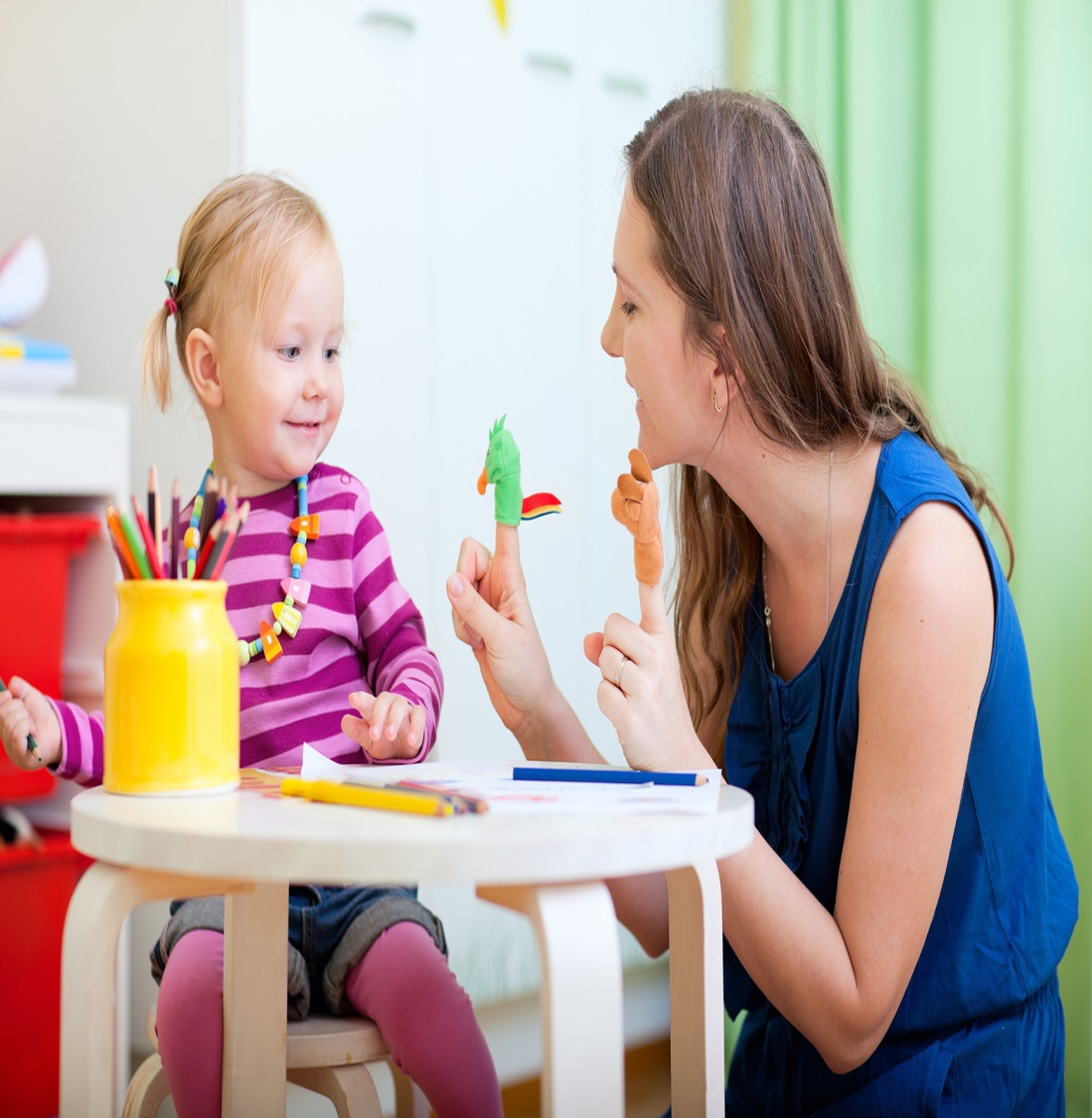 Уважаемые родители, предлагаю вашему вниманию онлайн-консультацию, в которой вы найдёте ответы на самые актуальные вопросы, касающиеся норм речевого развития, нарушений речи дошкольников.
Маленькие повторюшки.ВОПРОС Известно, что маленькие детки учатся, преимущественно, подражая взрослому. Относится ли это и к речевому развитию? ОТВЕТ
Всё очень индивидуально, но есть и закономерности.     Лепечет малыш часто, подражая взрослому: то есть пытается, как может, повторять за вами слова: вы 6месячному малышу ласково говорите: «А кто тут у нас такой хорошенький, такой ма-аленький?». И он, глядя на ваше лицо, улыбаясь, что-то лепечет в ответ. Это тоже подражание, необходимый этап в развитии ребенка, основанный на социальных контактах. Около года слова просто становятся более узнаваемыми и более осознанными. Ну а уж после 1,6 лет обрушивается просто шквал постоянных повторов, вплоть до 2,6-3 лет.
Говорит, но не показывает пальчиком.  Не всегда кроха сам сообразит, как использовать жесты. Научите его.ВОПРОС
Сыночку 1 год и 1 месяц. Говорит: «мама», «папа», «баба», «кии» (на котика), «иля» (Пиля), «ига» (Игорь). Слова он произносит достаточно чётко, для своего возраста, конечно. Окружающие понимают, что он говорит. Но при всём этом он не показывает пальцем при моих вопросах: «где киса, где папа?» Повернёт голову в нужную сторону, может качнуться телом или даже поползти, но пальцем не покажет! Как нам быть? Учить показывать или оставить, как есть?
Говорит, но не показывает пальчиком.  Не всегда кроха сам сообразит, как использовать жесты. Научите его.ОТВЕТ
У вашего малыша всё абсолютно нормально. Если нет проблем с опорнодвигательным аппаратом (то есть когда ребёнок просто не в состоянии указать пальцем на предмет), то не беспокойтесь. Здесь главное — это понимание обращенной речи. Он ведь реагирует на ваши слова? Попробуйте всё-таки уточнить, действительно ли он понимает некоторые вопросы. Создайте ситуацию, где кивком головы не обойтись. Сядьте, посадите его к себе на колени, возьмите большую детскую книгу, с крупными, яркими и понятными картинками. Спросите: «Где киска?», «Где лопатка?». Тут уж деваться будет некуда — только рукой показать. Если вас это сильно беспокоит, возьмите и научите его. Детки учатся преимущественно по подражанию. Стой же книжкой: сначала покажите пальцем сами: «Вот киска». Потом его ручкой сделайте то же самое. А потом ещё раз попросите: «Покажи киску». Вот увидите, у него всё получится!
Много или мало? Нередко тяжёлая болезнь малыша затормаживает его речевое развитие ВОПРОС
Есть ли какой-нибудь норматив того, сколько слов может говорить ребёнок? Младшему сыну 1 год 3 месяца. До года он научился говорить: «мама», «папа», «Игай» (Игорь), «кии» (киса) и лепетал хорошо. Потом заболел и словарь резко пошёл на спад. Он не увеличивается, сын даже лепетать стал меньше. Сейчас пошёл на поправку — но говорит так же мало. Как же нам восстановить позиции, двигаться дальше?
Много или мало? Нередко тяжёлая болезнь малыша затормаживает его речевое развитие ОТВЕТ
Главное, чтобы примерно в 1 год 10 месяцев - 2 года начали появляться первые двусловные фразы. Если к 2 годам ситуация не изменится — обратитесь к логопеду. 
Для стимуляции речевого развития можете показывать малышу кукольный театр: они это очень любят. Можно использовать куклы-варежки, куклы би-ба-бо (на пальчике), а после 5-10-минутного показа сказки поиграть с персонажами: «Покажи, где мышка-норушка? А как пищит наша мышка? Пи-пи-пи — она говорит. Покажи, как». И так — со всеми героями. Много читайте, не только детские книжки, но и стихи великих поэтов: в них очень хороший ритм и мелодика стиха. Всё это опосредованно влияет на развитие активной речи малыша. Не существует определённого и неизменного количества слов в том или ином возрасте, ведь ребёнок не компьютер. Главное, чтобы примерно в 1 год 10 месяцев - 2 года начали появляться первые двусловные фразы. Для стимуляции речевого развития можете показывать малышу кукольный театр: они это очень любят. Можно использовать куклы-варежки, куклы би-ба-бо (на пальчике), а после 5-10-минутного показа сказки поиграть с персонажами: «Покажи, где мышка-норушка? А как пищит наша мышка? Пи-пи-пи — она говорит. Покажи, как». И так — со всеми героями. Много читайте, не только детские книжки, но и стихи великих поэтов: в них очень хороший ритм и мелодика стиха. Всё это опосредованно влияет на развитие активной речи малыша.
Как добиться фразы? Спровоцировать фразовую речь под силу и маме. ВОПРОС
Мой сынуля — «кесарёнок», ему уже 1 год 10 месяцев. Он всё понимает. Если ему скажешь: «Принеси штанишки, которые лежат на кровати в другой комнате» — они приносит штаны. Он умеет говорить: «мама», «папа», Миша — «ми», деда — «деа», баба — «баба», кран — «кан», Яна — «ня», пить — «пи», плачет — «пачь», Ксюша — «сю», собака — «ка» или «ап-ап». А вот фразами мы не говорим. Если просит пить, то говорит только «пи» или «пиа». Невропатолог говорит, что у нас задержка речи. Как нам быть?
Как добиться фразы? Спровоцировать фразовую речь под силу и маме. ОТВЕТ
Все «кесарята», к сожалению, всегда рождаются с лёгкой гипоксией. Эти детки находятся в группе риска, то есть у них велик риск возникновения задержек развития, в том числе и речи. Однако всё зависит от конкретного организма, его компенсаторных возможностей. Что касается фразы, попробуйте простимулировать её возникновение проблемными ситуациями. Например, посадив ребёнка кушать, «забудьте» положить ему ложку (или то, что нельзя просто подойти и взять). Что он будет делать? Скорее всего, попросит: «дай». Сделайте вид, что вы не понимаете, что ему нужно: «Что дать?» Тогда он вынужден будет сказать фразу из 2 слов: «Дай ложку». Это уже хорошо. Похвалите его за это. Также можете попробовать и с другими предметами. Когда ему что-то нужно, не спешите на помощь, наводящими вопросами вынудите его построить 2-словную (только из 2 слов!) фразу. Помните, с малышами все занятия должны проходить только через игру.
«Каша во рту»  Малышка не успевает за своими мыслями.ВОПРОС
Моей дочке 2 годика, говорит много, словарный запас очень большой, строит сложные развёрнутые предложения, задаёт вопросы, в общем, болтушка. Но иногда начнёт говорить быстро, торопится, начинает заикаться и получается какая-то каша... Как бы это не перешло в привычку?
«Каша во рту»  Малышка не успевает за своими мыслямиОТВЕТ
Ваша девочка, вероятно, очень эмоциональна и подвижна, любопытна и стремится к самостоятельности. Всё это здорово, однако, действительно, могут возникнуть так называемые «запинки» эмоционального происхождения: речь не успевает за мыслью и получается такая «каша» во рту. Вам стоит, во-первых, следить за собственным темпом речи, исключить громкие шумы в доме, в том числе телевизор. Во-вторых, строго соблюдать режим дня и питания, особенно не перевозбуждайте ребёнка перед сном (читайте негромко, много пойте спокойных песен, поставьте специальную кассету с убаюкивающей музыкой). И, в-третьих, не фиксируйте внимание ребёнка на запинках.
Задержка речи? Всё исправимо! Когда стоит бить тревогу. ВОПРОС
Моему сыну 3 года. Говорит только: «папа», «би-би», «я», «ты», «тук-тук» и больше ничего. Ведь это ненормально. Что мне делать? Помогите, пожалуйста.
Задержка речи? Всё исправимо! Когда стоит бить тревогу ОТВЕТ
Вам срочно необходимо пройти полное обследование: посетить психоневролога, сделать ЭЭГ (или ЭХО-ЭЭГ), сходить к ЛОРу и окулисту. Обязательно обследуйтесь у логопеда в поликлинике.  Заниматься развитием речи нужно уже сейчас, не откладывая. Если ваш малыш не ходит в садик, обязательно запишите его в группу раннего развития, чтобы общался с детьми, укрепляйте здоровье (спорт, режим дня, хорошее питание, закаливание).
Язычок проскакивает между зубками.  Межзубное произнесение звуков — неправильное и требует длительной коррекции ВОПРОС
Дочке 3 года. Язычок проскакивает между зубками, много слюнок во время речи. Может быть, нужны занятия с логопедом или упражнения, которые можно дома делать? Плюс к этому, у ребёнка логоневроз, сейчас без элементов заикания.
Язычок проскакивает между зубками.  Межзубное произнесение звуков — неправильное и требует длительной коррекции ОТВЕТ
Вам уже пора заниматься с логопедом систематически. У вашей дочки дизартрия, что достаточно непросто поддаётся коррекции. Требуется много времени и упорного труда. Не откладывайте занятия.
Справимся с непослушными звуками.  Развитая речь — ещё не гарантия чистого звукопроизношения. ВОПРС
Ребёнку 3,5 года, говорит очень много, так как начал говорить предложениями 
ещё в 1 год 6 месяцев, но до сих пор не выговаривает Р и Л. Иногда говорит Р, но как будто картавит. Уздечку подрезали в возрасте 2 недели. Надо ли обращаться к логопеду или это ещё возрастное?
Справимся с непослушными звуками.  Развитая речь — ещё не гарантия чистого звукопроизношения. ОТВЕТ
Звуки Р и Л должны появиться примерно к 4,5-5 годам. У вас ещё есть время, не переживайте. Если горловой Р закрепится — обратитесь к логопеду, но не раньше 4 лет, так как до этого возраста просто бессмысленно заниматься сонорными звуками (Р, Л).
«Джентльменский набор» малыша.  Все детки проходят этап «фефектов фикции». Но если этот период затянулся, не откладывайте визит к логопеду.ВОПРОС
Сыну 4 года. В 2,9 он имел в запасе очень мало слов и не строил предложения. На данный момент речь косноязычная, буквы не выговаривает: жук — «зюк», есть — «лесть», ехать — «лехать», букву «ш» даже описать не могу: что-то среднее между «с» и «ш», а «р» меняет на «л», лампа — «лямпа». А вопрос вот в чём: с этим «набором» можно ли ожидать нормализации речи?
«Джентльменский набор» малыша.  Все детки проходят этап «фефектов фикции». Но если этот период затянулся, не откладывайте визит к логопеду.ОТВЕТ
При условии, что вы попадёте в логогруппу и будете систематически заниматься, эту проблему можно скомпенсировать практически полностью. Не забывайте, что нарушения речи не исчерпываются только неправильным звукопроизношением. Логопед должен посмотреть речь вашего сына комплексно: связную речь, объём словаря, объём понимания речи, грамматический строй речи, слоговую структуру. А также состояние мелкой моторики и органов артикуляции. Это — минимум. После этого он должен начать работу по исправлению всего, что нарушено. Поэтому не откладывайте занятия. Наблюдайтесь у логопеда и после поступления в школу, до 3 класса обязательно, так как не до конца исправленные звуки могут стать причиной ошибок при письме.
Маленький упрямец.  Иногда маме трудно разобраться: звуки речи у малыша упрямые или упрямый сам малыш? ВОПРОС
Сыну 4 года. Не произносит буквы Р, Л, Ш, С, 3. Мы с мужем ещё понимаем его, но тоже не все слова, особенно, если это новое слово и длинное, то понять сложно. Некоторые слова произносит медленно и внятно, потом начинает торопиться и другие слова коверкать. 
Когда был маленький, слова и звуки никогда за нами не повторял, и вообще по натуре упрямый, хочет — скажет, не хочет — ничем не заманишь. Может быть, нам сейчас уже надо обращаться к специалисту?
Маленький упрямец Иногда маме трудно разобраться: звуки речи у малыша упрямые или упрямый сам малыш? ОТВЕТ
Вы вполне можете обратиться к логопеду уже сейчас. Разговоры «про 5 лет» очень устарели. В 4 года можно начинать ставить звуки С, 3, Ц, Ш, Ж, Ч, Л. Звуком Р заняться в последнюю очередь. Своенравный характер вашего малыша не помешает занятиям: опытный логопед всегда подберёт методы и игровые приёмы работы, чтобы увлечь даже самого «несговорчивого» ребёнка. Если малышу занятия не в радость — стоит задуматься о поиске другого логопеда.
СПАСИБО ЗА ВНИМАНИЕ!